(Sub) 10 Ps TOF R&D with MRPCTechnology
Mickey Chiu
Brookhaven National Laboratory
 Matthias Grosse-Perdekamb, IhnJea Choi
University of Illinois at Urbana-Champaign

EIC PID Meeting 03,23,2015
3/23/15
EIC_PID_Meeting
1
Outline
Status of MRPC prototype at UIUC
Configuration of the prototype
PCB design and electrode
Insulation for HV and stack of glass plates
Assembly
Setup for cosmic ray test

Current issue and plan
3/23/15
EIC_PID_Meeting
2
Signal Readout of MRPC
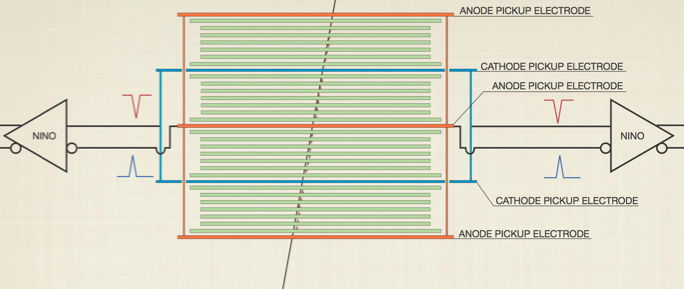 -6 kV HV
Glass plate
Gas gap
+6 kV HV
Differential
Preamp.
Smaller gas gap width -> Better timing resolution : Required many glass stacks
3/23/15
EIC_PID_Meeting
3
Configuration of Prototype MRPC
Crispin Williams
BNL&UIUC Prototype
PCB
glass
4 x
4 x
Gas gap
Gas gap width : 160um
(16ps timing resolution)
Gas gap width : 105um
3/23/15
EIC_PID_Meeting
4
PCB for Electrode and Signal Pickup
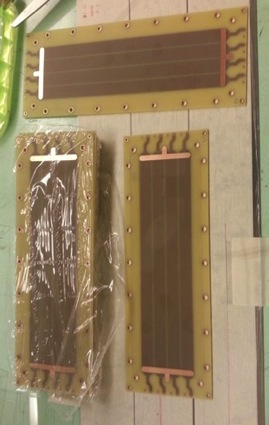 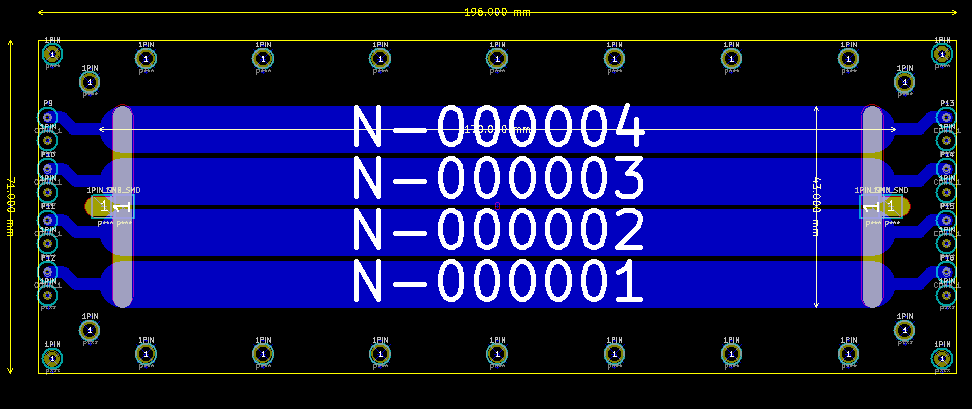 PCB Design
12 PCBs
Post for spacers 
+ fishing line
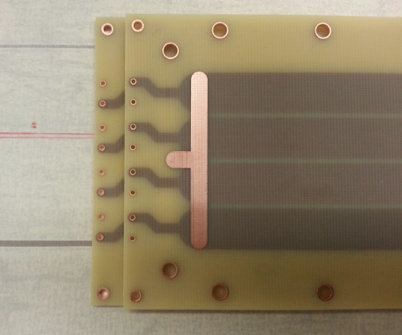 PCBs (3 layers) 
 - One board flavor – interchangeable
 - HV connection integrated on board
 - Rounded readout strips
 - Outer dimension : 196mm x 70mm x 1.5mm
 - Readout strip :  4 strips, 170mm x 10mm
 - The strips are placed in the middle layer
 
A MRPC needs 5 PCBs
ch1
ch2
ch3
ch4
HV feed pad
3/23/15
EIC_PID_Meeting
5
Electrodes on the PCB Surface
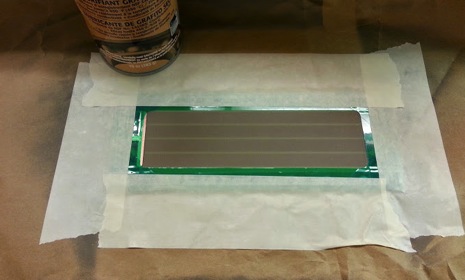 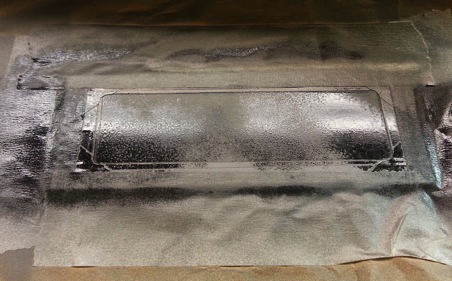 Preparing carbon painting
Carbon coating with carbon spray
 Polished the surface with soft paper
 Measured the resistivity
 ( 0.5 ~ 1.5 M Ohm/Square)
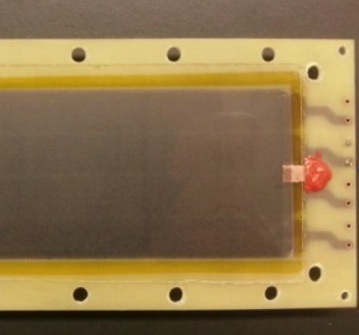 Thick glass plate (550um) for a insulation
Double sided Kapton tape
Carbon electrode
HV connection pad
Silicon (RTV 159)
3/23/15
EIC_PID_Meeting
6
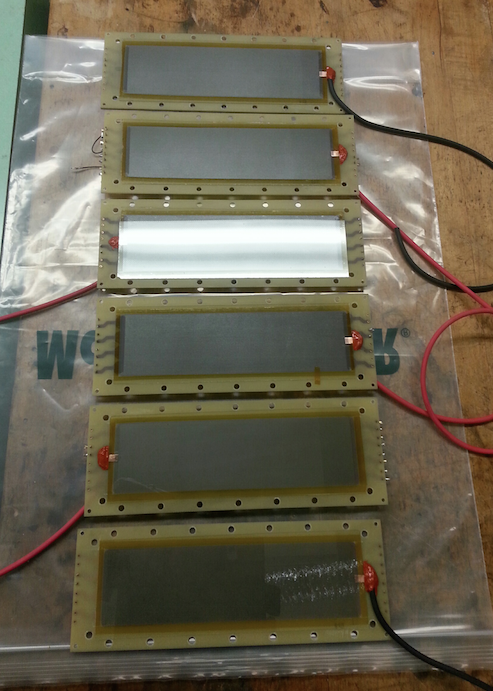 Electrode PCBs
Electrode coating   ✔
Electricity Insulation  ✔
Cable connection  ✔

10 PCBs for two MRPCs(4 stacks)
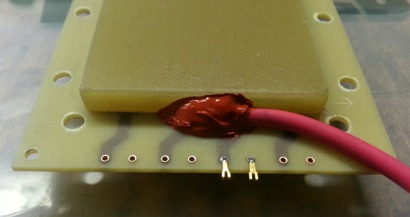 Silicon (RTV 159)
3/23/15
EIC_PID_Meeting
7
Wiring of Fishing Line for Gas Gap
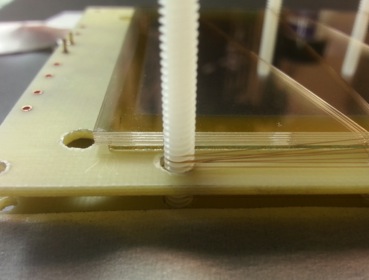 105um diameter of fishing line
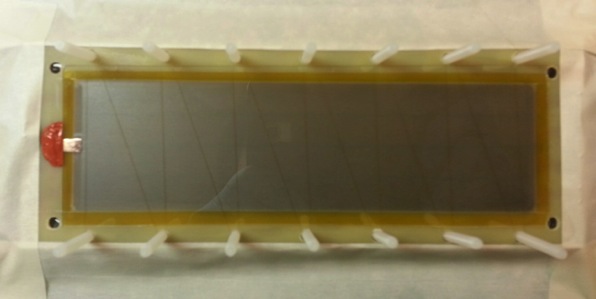 Stacking glass plates and fishing lines
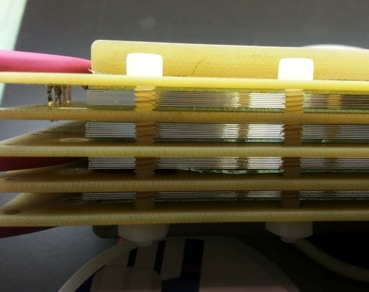 4 stacks
3/23/15
EIC_PID_Meeting
8
MRPCs
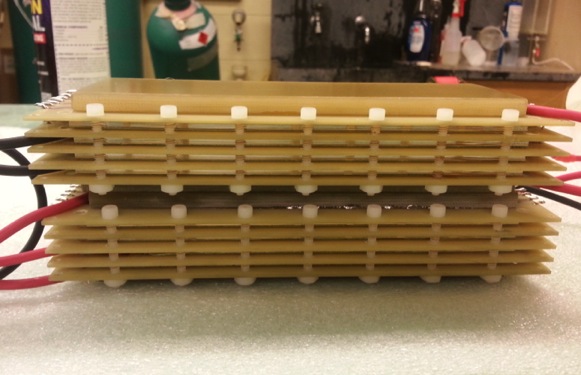 Two MRPCs assembled
Close view of glass plates
3/23/15
EIC_PID_Meeting
9
Two MRPCs Mounted
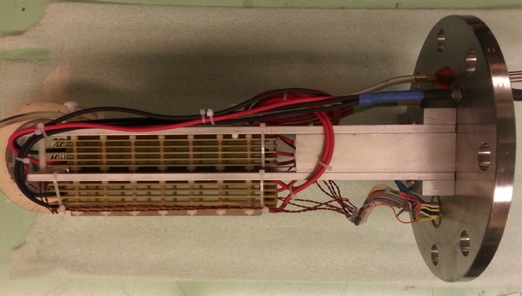 MRPC-A
Side view
MRPC-B
Note:
10ps ~ 3mm of 
light travel!
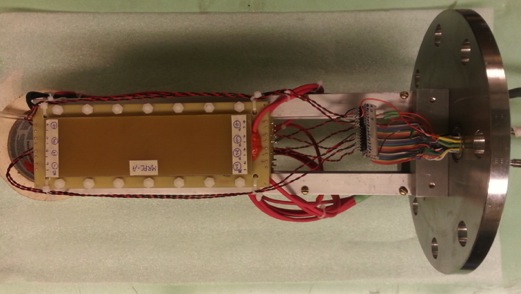 Top view
3/23/15
EIC_PID_Meeting
10
Placed DRS4 Board Next to MRPCs
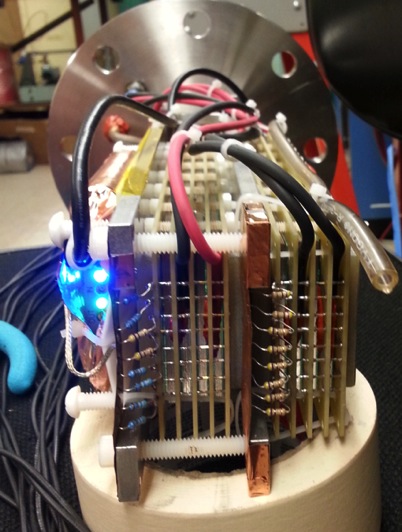 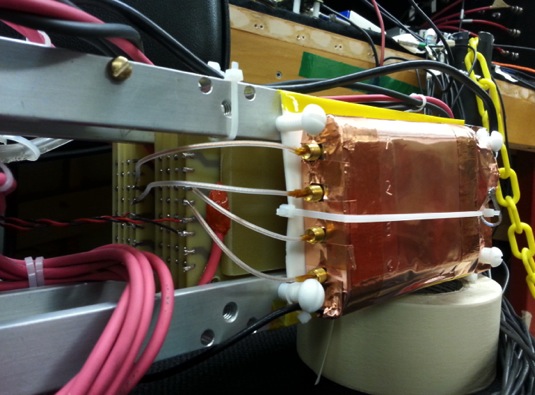 DRS4 Board
No preamp yet!
3/23/15
EIC_PID_Meeting
11
Cosmic Ray Test Stand
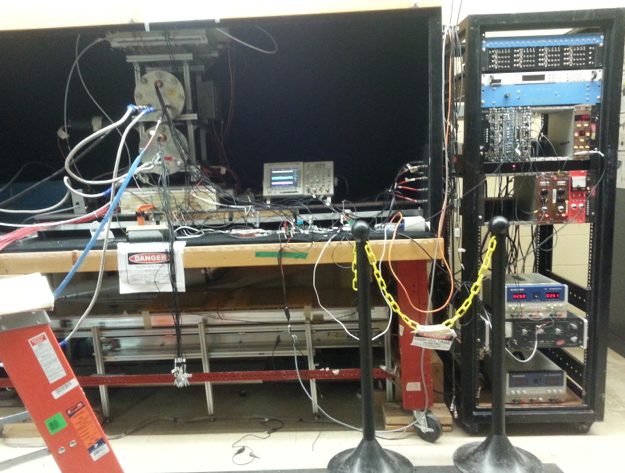 Trigger Modules
LV (Backup)
Tsinghua MRPC
Counter
PMT HV
LV
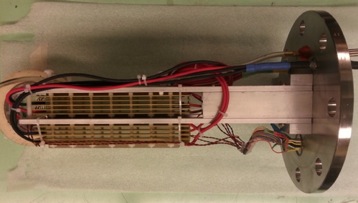 MRPCs
3/23/15
EIC_PID_Meeting
12
Time Resolution Measurement
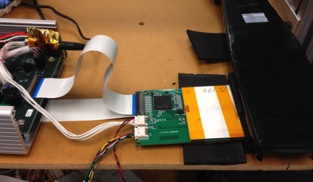 Hodoscope
Silicon Tracker 
(x and y strips, 
500um pitch)
Muon trigger
Track positions from Si-Trackers
Gas Cylinder
preamp
50 Ohm cable (<1m)
ch2
USB
PC
(DAQ)
MRPC-A
DRS4-V5
(Wave form digitiger)
ch2
MRPC-B
preamp
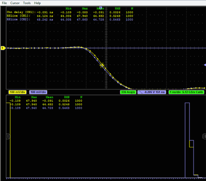 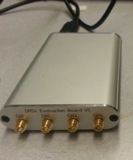 Silicon Tracker
(x and y strips)
Hodoscope
Gas Mixture : Freon(I134a) 90% : Iso 5% : SF6 5%
Drift Chambers also available for the tracking
3/23/15
EIC_PID_Meeting
13
Setup
Still working on the preamplifiers
-> Connected signals to the wave form analyzer 
     without preamps.
Two MRPCs ( Top cylinder)
Tsinghua Univ. MRPCs (Bottom cylinder)
DRS4 Board (Wave form Analyzer)
USB extender, Connected Win8 PC
DRS4 Channel 
Connection
Top MRPC
ch2
+(ch2),- (ch2)
Bottom MRPC
ch2
+(ch2),- (ch2)
3/23/15
EIC_PID_Meeting
14
Cosmic Ray Signal and Comparison
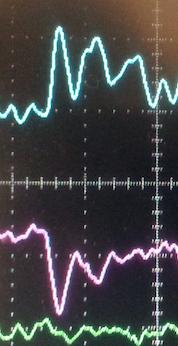 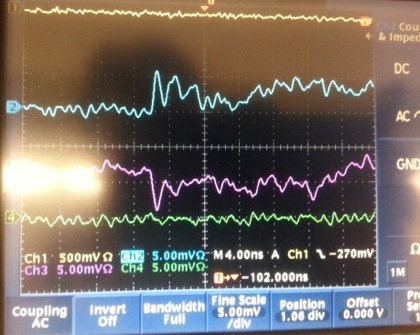 4ns/div, 5mV/div
+
-
2ns
Cosmic ray signal from 2nd Prototype MRPC (No Preamp)
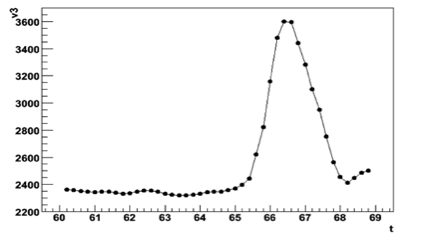 Signal from 1st Prototype MRPC
with preamp (Beam Test @ FNAL, 2014)
ns
3/23/15
EIC_PID_Meeting
15
Coincidence Signals Seen at DRS4
5mV/div, 2ns/div
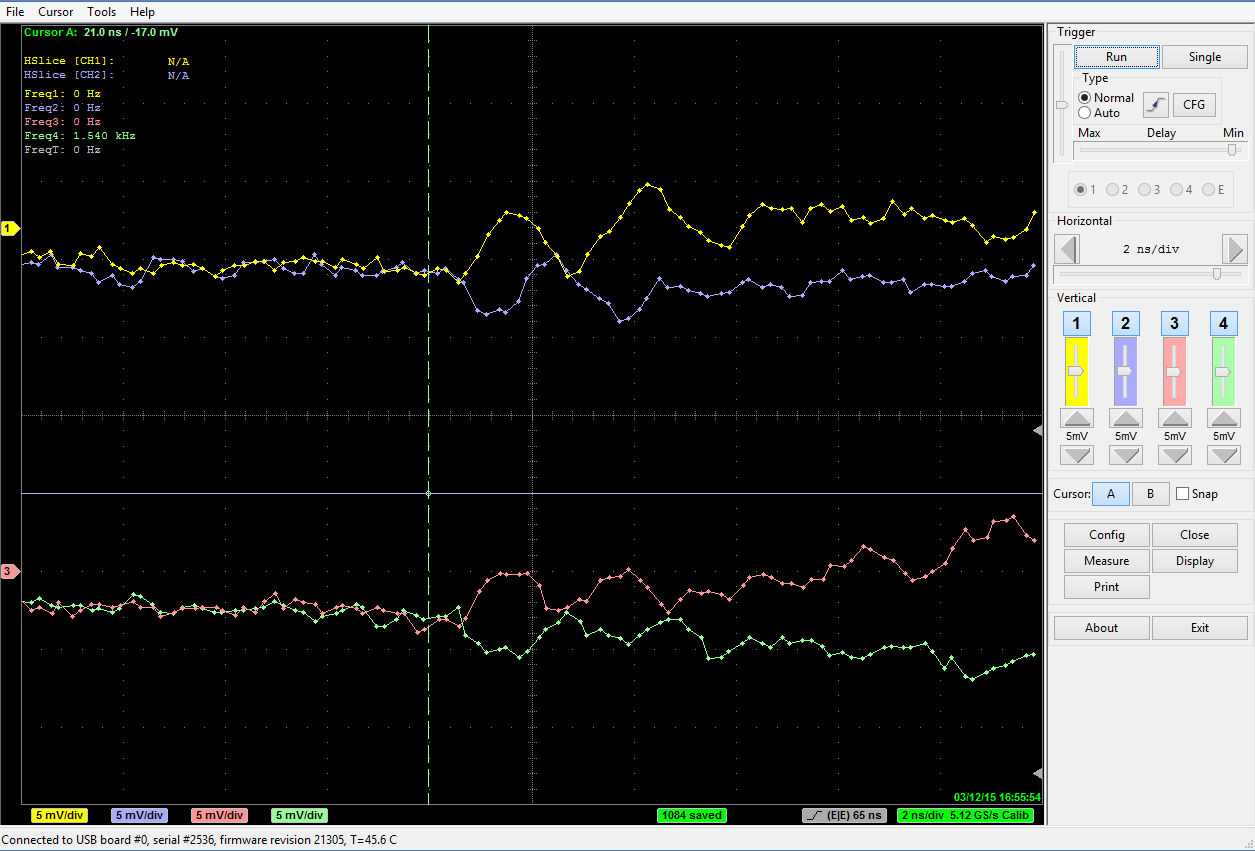 2ns
Cosmic Ray Triggered

Data Taking Speed
500Event/ S

1024 samplings / Event
=(~200ns period)
+,ch2 from MRPC(Top)
-,ch2 from MRPC(Top)
5mV
+,ch2 from MRPC(Bottom)
Accumulated 10k events
last night
(Trigger rate : ~ 0.2Hz)

-> will analyze the signals
-,ch2 from MRPC(Bottom)
3/23/15
EIC_PID_Meeting
16
Accumulated Cosmic Ray Events
Decoding code 
from Mickey.
[mv] vs [ns]
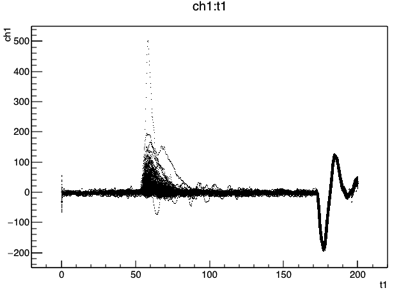 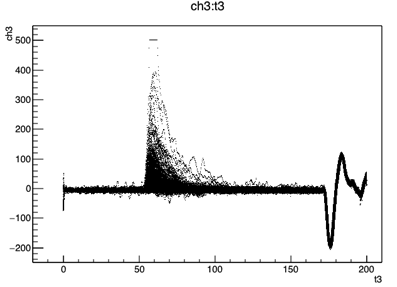 w/o Preamp
Top MRPC
Ch2 +
Bottom MRPC
Ch2 +
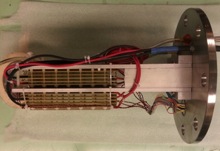 Top MRPC
Bottom MRPC
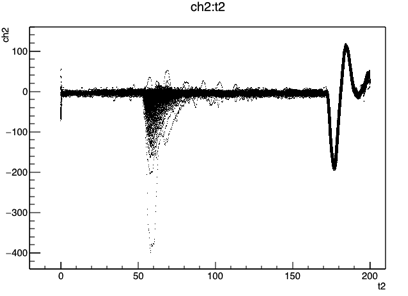 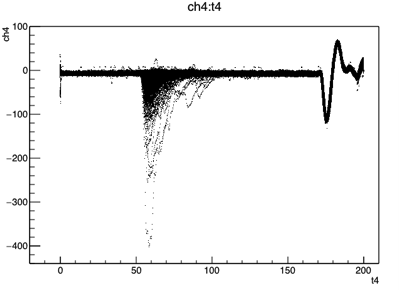 Top MRPC
Ch2 -
Bottom MRPC
Ch2 +
+-9kV(18kV)
3/23/15
EIC_PID_Meeting
17
Top MRPC : Ch2(+) –  Ch2(-)
Bottom MRPC Ch3(+) – Ch4(-)
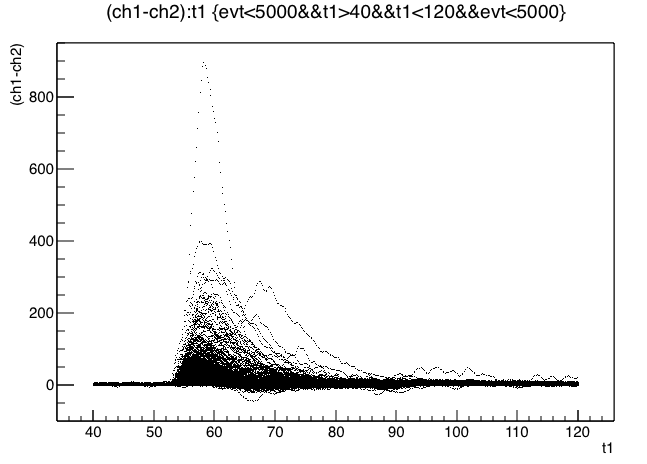 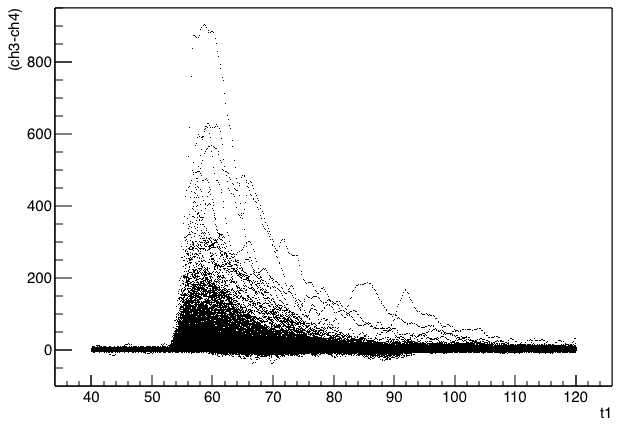 3/23/15
18
Issue on the preamplifier
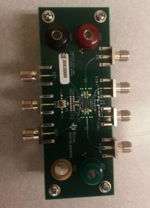 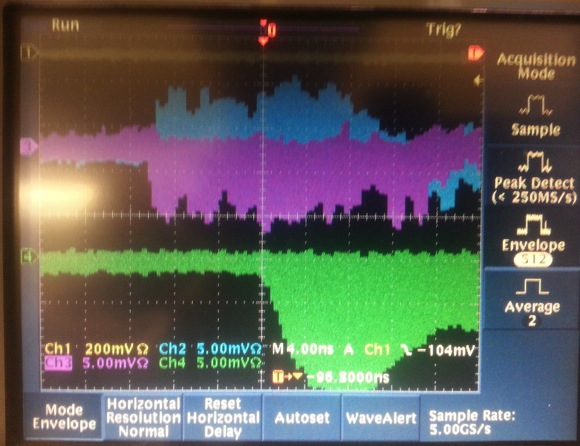 LMH6554 2.8-GHz
 + Evaluation Board
Without preamp 
(From Top MRPC)
Differential Inputs
Gain : 200/50 = 4.
Negative output
(From Bottom MRPC)

-> Rising time is slow..
A preamp,LMH6881 (Gain ~ 7), has been ordered for testing.
3/23/15
19
Plan
Gas simulation is required to optimize the gas gap width for the best time performance.  
Time resolution measurement with gas gap width of 105um and other size (125um, others)
Use a different gas mixture 
Searching for other materials for replacing the glass plate
     (Plastic, Kapton/Mylar, etc.)
Cosmic ray test for efficiency and time resolution measurement
Beam test
     (Rate capability, Scanning of momentum, dependence of Incident
      angle of particle, etc.)
3/23/15
EIC_PID_Meeting
20
backup
3/23/15
EIC_PID_Meeting
21
Gluing G10 plates on the PCBs
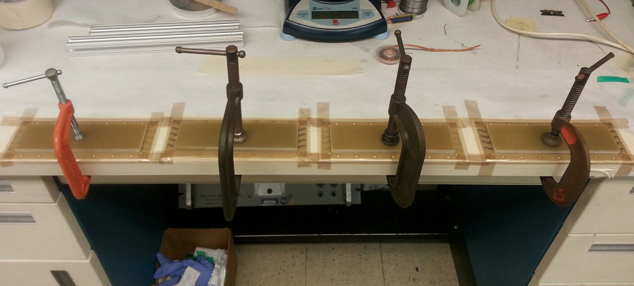 Used G10s for stiffening the cover PCB plates
instead of Al honeycomb plate.
(Gas in the honeycomb cell uncertain..)
5cm x 17cm
Thickness : 6mm,
3/23/15
22
NPL Lab at UIUC
HV system 
DAQ & NIM Modules
Cosmic Ray Test Stand
Gas Mixing Rack
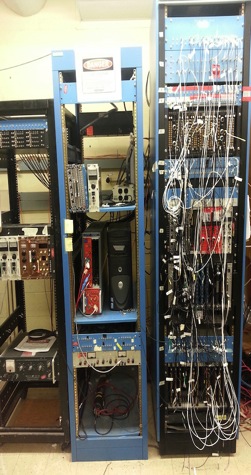 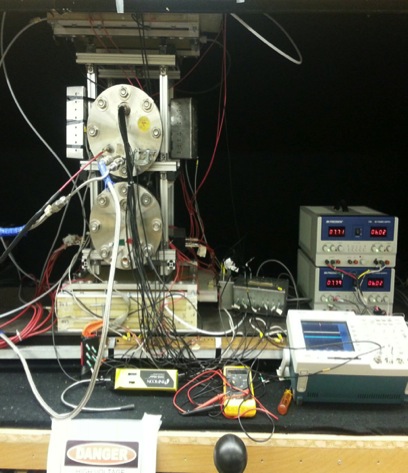 MRPCs will be here
Five drift Chambers for a muon tracking
Two Gas cylinders
Mix up to four gases
HV(CAEN), CAMAC, NIM
3/23/15
EIC_PID_Meeting
23
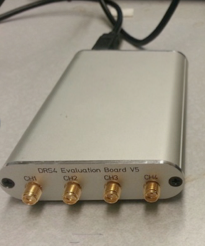 Time Jitter of the DRS4-Verion 5 (PSI Co.)
DRS4-V5
Scintillator signal -> NIM Disc. -> Split into two signals -> DRS4 (ch1, ch2)
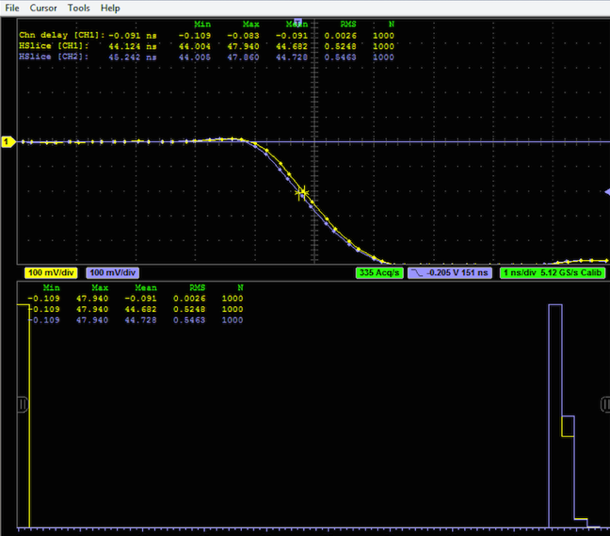 Two copied NIM signals connected to ch1 and ch2
Measured time between chs on the DRS4-V5. 


(With time calibration ON)
RMS of T1 – T2
(1ns/Div, 100mV/div)
RMS of T1 – T2 
-> 2.6ps
2.6/√2 = 1.83ps !
(With time calibration OFF)
RMS of T1 – T2
-> 23ps
DRS4 Oscilloscope Screen on PC
3/23/15
EIC_PID_Meeting
24